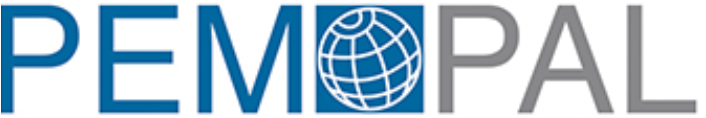 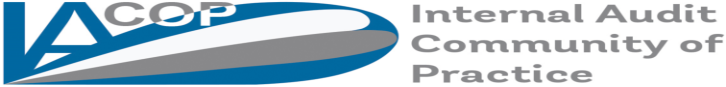 Internal Audit in the Public Sector in North Macedonia- First steps, achivments and further chellenges -
Mite Mitevski,
Head of Central Harmonization Unit for Internal Audit,
Public Internal Financial Control Department,
Ministry of Finance, Republic of North Macedonia 
April 9, 2019
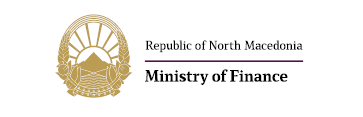 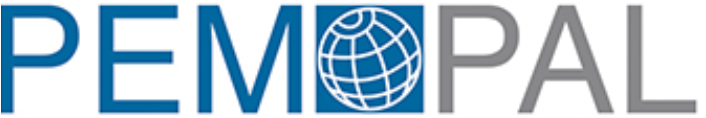 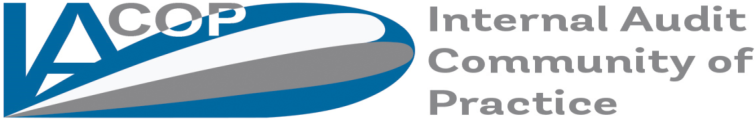 content
General developments and IA framework

IA tools and methods

Further challenges (around tables work)
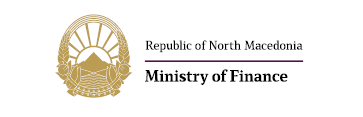 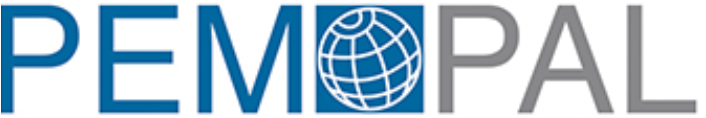 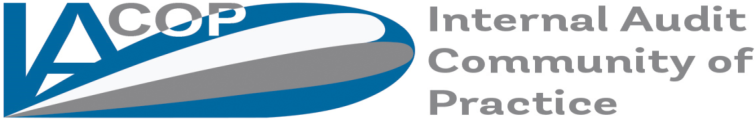 General developments and IA framework
2009
Fully decentralized model on the organization of the Internal Audit 

Law on Public Internal Financial Control
2004
Central Internal Audit Department, MoF
          Unit for Harmonization at IA             Central IA Unit

                   Law on Internal Audit in the Public Sector
2000
Central Internal Audit Unit, within the Treasury Department, MoF
Budget Law 
Rulebook for the manner of performance of the Internal Audit (2003)
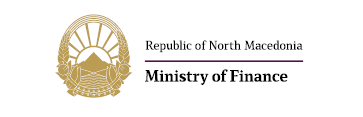 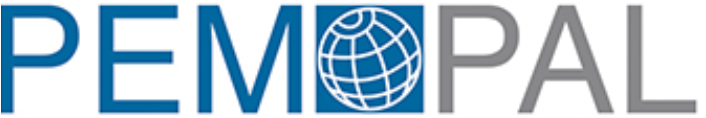 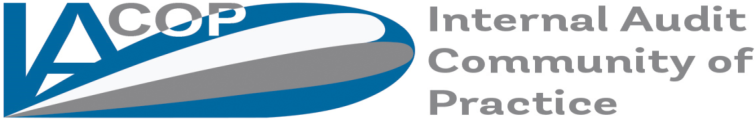 General developments and IA framework
INTERNATIONAL STANDARDS FOR THE PROFESSIONAL PRACTICE OF INTERNAL AUDITING (STANDARDS)
PIFC
Law
INTERNAL AUDIT MANUAL
RULEBOOK FOR CODE OF ETHICS OF THE INTERNAL AUDITORS
RULEBOOK FOR THE MANNER OF PERFORMANCE OF THE INTERNAL AUDIT AND THE MANNER ON REPORTING FOR THE AUDIT
RULEBOOK FOR THE CHARTER FOR INTERNAL AUDIT
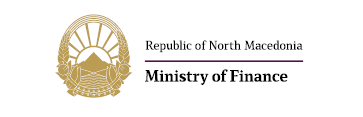 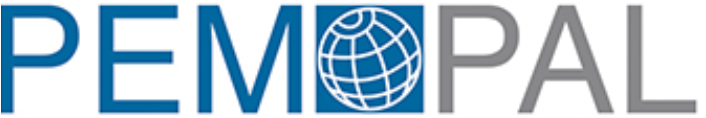 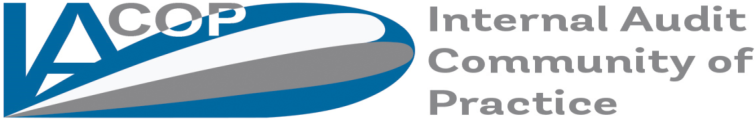 General developments and IA framework
Central Internal Audit Department
Central Harmonization Unit for Internal Audit
Central Harmonization Unit
Central Harmonization Unit for Financial Management and Control
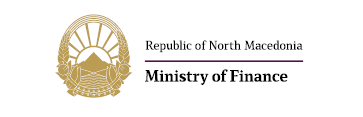 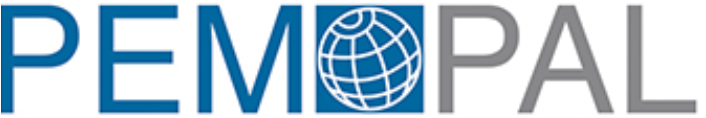 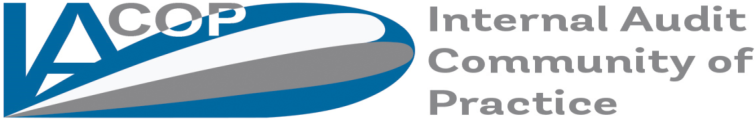 General developments and IA framework
MAIN TASKS
 
Preparation of laws and by-laws in;  the field of PIFC;

 Preparation of methodology and working standards;
  
 Coordination of the trainings;  

 Coordination during the establishment and the development of the internal financial control system; 
 
Establishment and maintenance of databases for the internal audit units and the adopted charters; 

 Establishment and maintenance of registry of certified internal auditors 

Supervision of the quality of the financial management and control system;  

Supervision of the quality of the operations of the Internal Audit Units; 

Preparation of an Annual Report on the Functioning of the Public Internal Financial Control System
Central Harmonization Unit
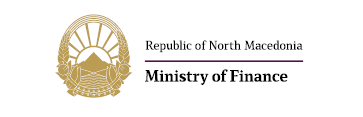 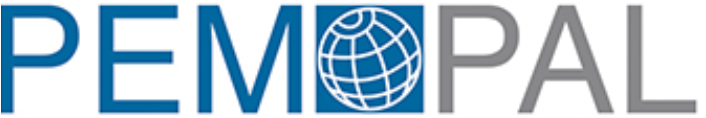 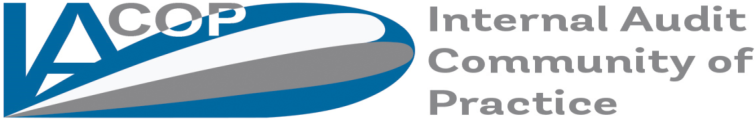 General developments and IA framework
Criteria for establishing Internal Audit function:
Intеrnаl Аudit Unit shall be mandatory established 
(The Раrliаmеnt, the National Bank, the General Secretariat of the Government of the Republic of North Macedonia…);

Intеrnаl Аudit Unit shall be also mandatory established as in all public sector entities, which average annual budget/financial plan was above Denar 50 million in the last three years and

Public sector entities, which average annual budget/financial plan is under Denar 50 million in the last three years
     (on contract basis with other IAU/ or auditor from the the register of internal auditors)
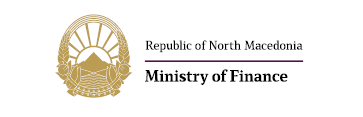 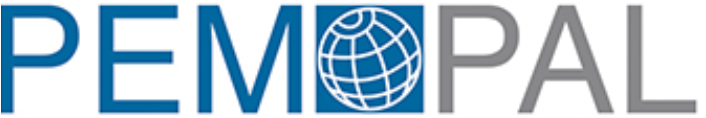 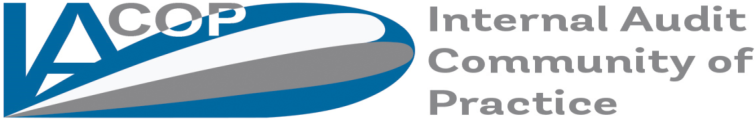 General developments and IA framework
Current situation
- Central level
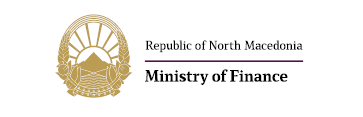 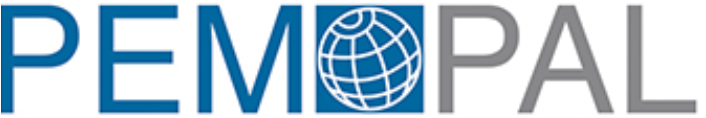 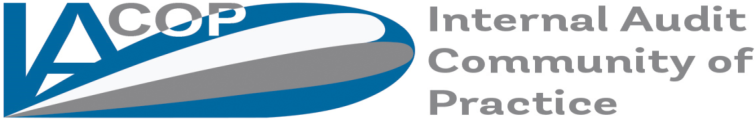 General developments and IA framework
Current situation
- Local level
Certified internal auditors
- 86 internal auditors
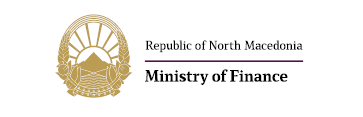 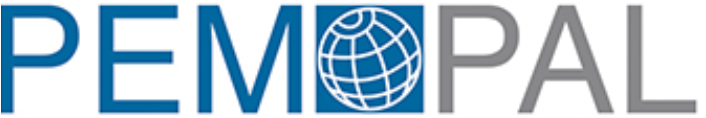 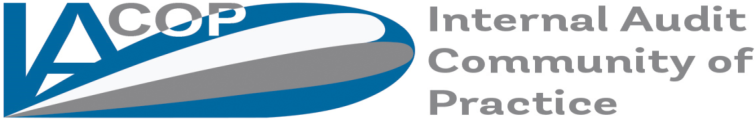 Internal Audit tools and methods
Strategic  and Annual Planning
Strategic Plan for Internal Audit
BASED ON RISK ASSESSMENT
Annual Audit Plan
TYPES OF INTERNAL AUDIT
Financial audit;  
Compliance audit (regularity);  
Audit on the internal control systems;  
Performance audit (execution) ; and  
IT audit
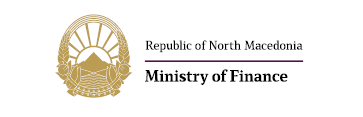 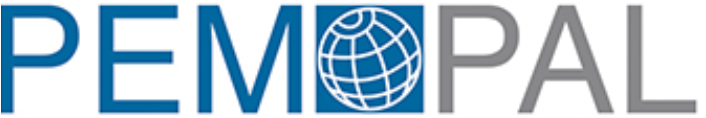 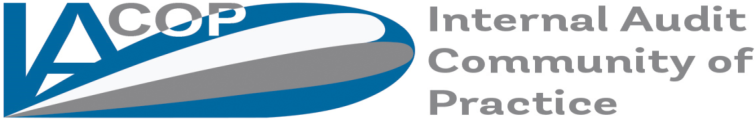 Internal Audit tools and methods
INDIVIDUAL AUDIT ENGAGEMENT
PHASE OF PREPARATION AND PLANNING
LETTER OF AUTHORIZATION
INITIAL MEETING
PRELIMINARY RESEARCH
presents the audit team;

 shows the audit objective and gives short overview of the approach;

 questionnaire for the initial meeting; 

 list of documents that should be submitted by the audited entity.
Review of the permanent audit dossier and the reports from previous Audits

 Review of strategic and operational plans and organograms;

 Review of the budget 

 Initial discussions with the heads of the audited area;

 Review of the relevant legal, secondary, internal and other acts.
Copy of the Charter for Internal Audit is delivered at the auditee representatives
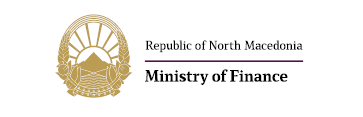 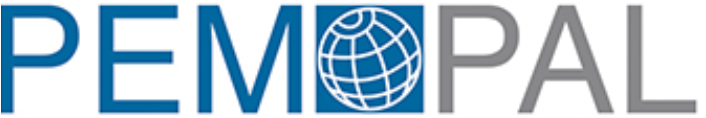 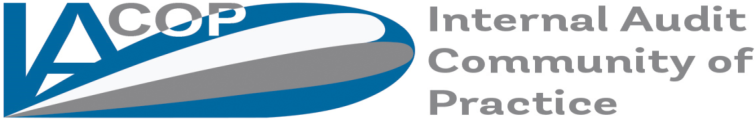 Internal Audit tools and methods
INDIVIDUAL AUDIT ENGAGEMENT
PHASE OF PREPARATION AND PLANNING
AUDIT PLAN
AUDIT PROGRAM
Objectives of the system/process/activity;

Control objectives;

Risks;

 Identified controls;

 Evaluation of identified controls vs risks;

Compliance and content tests;

Working document and

 Conclusion/comment
KEY POINTS
General data for the audit;

Short description of the system/process;

Audit objectives, Scope of audit and priorities;

Approach and audit techniques and

Scheduled dates for completion
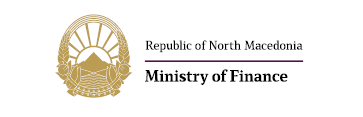 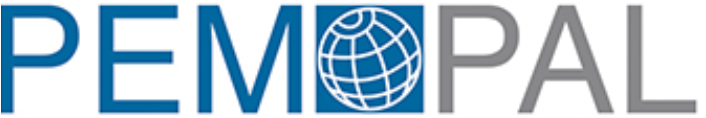 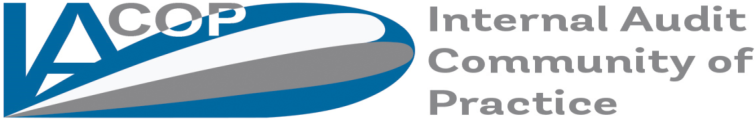 Internal Audit tools and methods
INDIVIDUAL AUDIT ENGAGEMENT
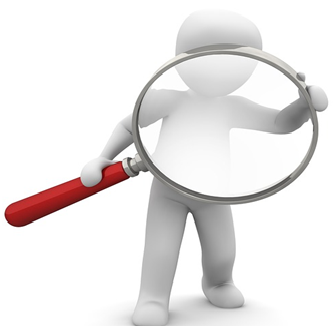 COLLECTING OF EVIDENCE
SAMPLING
DETERMINING THE SAMPLE SIZE
MOST USED METHODS
FIELD WORK
Population size

Population variability
”judgement sampling”;

Simple Random Sampling;

Interval selection;

Stratified Random Sampling

Computer sampling
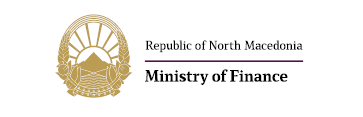 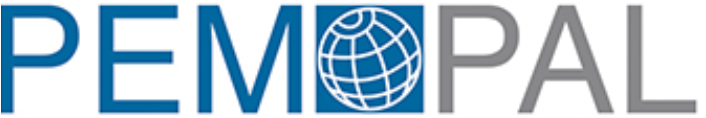 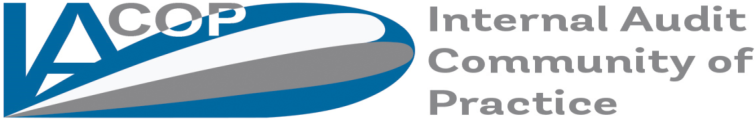 Internal Audit tools and methods
INDIVIDUAL AUDIT ENGAGEMENT
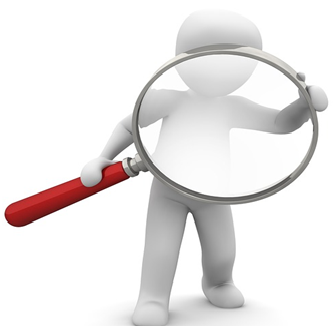 AUDIT METHODS

observation;
confirmation;
verification;
researching;
analysis; and
evaluation
Compliance tests
(documented check
whether the established
controls are adequate 
and functioning properly)

Content tests
(check whether the not 
functioning of the controls
brought to error/loss)
FIELD WORK
Test record

Record of Audit Findings
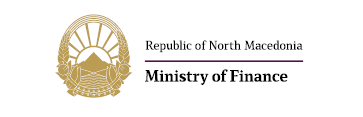 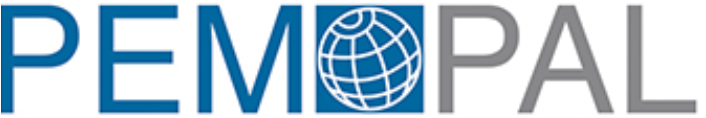 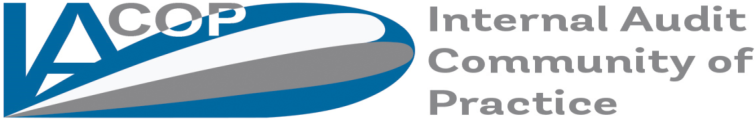 Internal Audit tools and methods
INDIVIDUAL AUDIT ENGAGEMENT
REPORTING
DRAFT REPORT
INTERIM REPORT
FINAL REPORT
ACTION PLAN
PERMANENT AND CURRENT AUDIT FILE
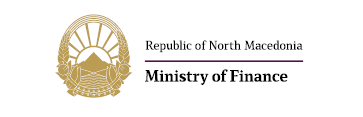 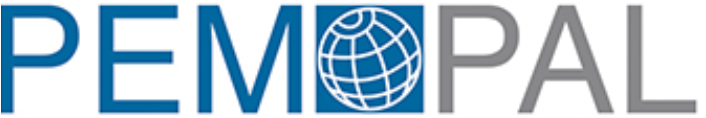 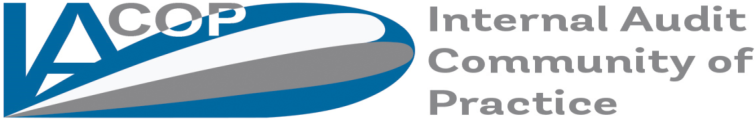 Internal Audit tools and methods
HORIZONTAL ISSUES
REPORT FOR PERFORMED AUDITS 
OF THE INTERNAL AUDIT
FOLLOW UP
ACTIVITY
RULEBOOK
FOR THE FORM AND CONTENT OF THE REPORTS  AND THE  STATEMENT FOR THE QUALITY AND THE CONDITION OF THE INTERNAL CONTROLS FROM 
THE ANNUAL FINANCIAL REPORT
QUARTERLY REPORT
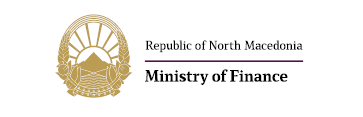 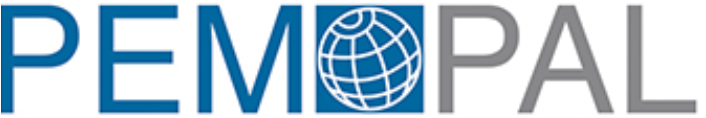 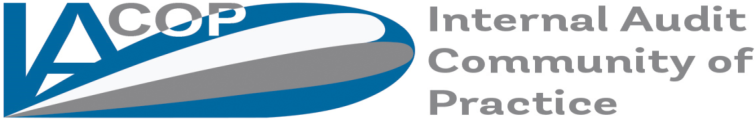 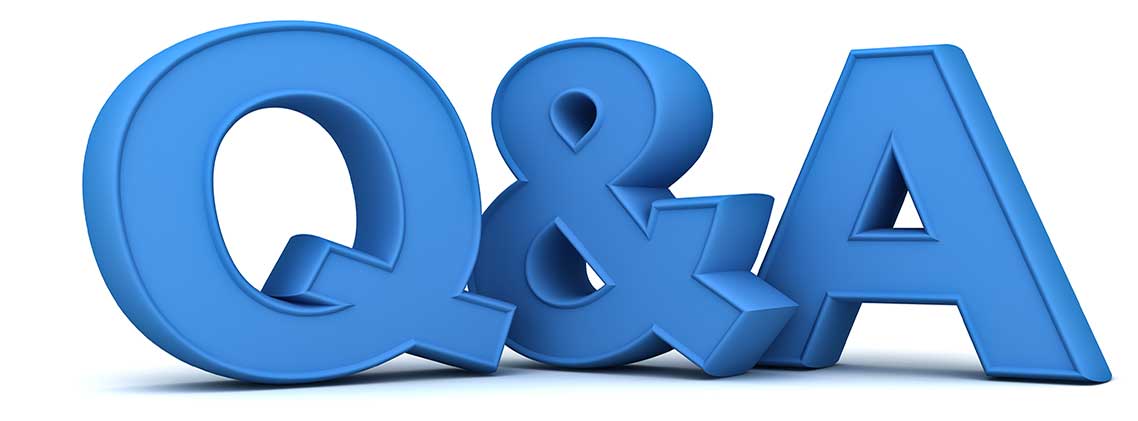 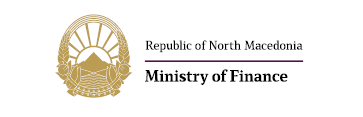 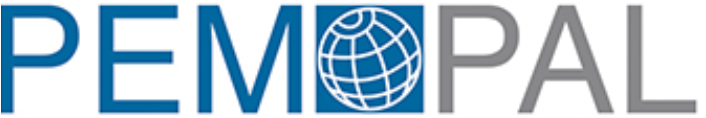 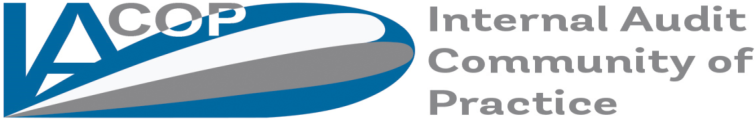 Further challenges (around tables work)
PROCESS OF REORGANIZATION OF THE INTERNAL AUDIT UNITS


IMPLEMENTATION OF NATIONAL CERTIFICATION OF INTERNAL AUDITORS


QUALITY  ASSURANCE  AND  IMPROVEMENT  PROGRAM (QAIP)
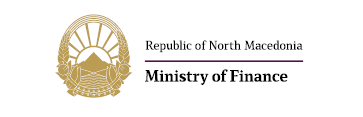